GENDER MAINSTREAMING
Paschalia M. Mbutu, PhD
Tangaza University College
01-04-2019
1
GENDER MAINSTREAMING
This is about gender equity. It involves integration of gender perspectives into preparations, design, implementation, monitoring and evaluation of policies

The overall view of gender mainstreaming is to promote equity between men and women hence combating gender discrimination.
Gender Mainstreaming
02/04/2019
2
The gender equity referred here calls for unbiased representation in decision making and labour force because men and women are policy beneficiaries

A more equitable representation of both sexes is hoped to post better results regarding policy design and implementation because of diverse experiences from both sexes
Gender Mainstreaming
02/04/2019
3
However, sometimes if a policy is evaluated, it may reveal new problems that need to be addressed for re-programming (European Union)

For instance, let us examine the policy on antenatal care and health facility deliveries in Kenya
Gender Mainstreaming
02/04/2019
4
The Kenya government postulates that all pregnant women should deliver in a health facility but only 61% nation-wide end up delivering in a health facility despite 98% of them having attended antenatal care  (KNBS & ICF Macro, 2015).

The state of affairs in some of the counties is even worse including Kitui where 54 percent of women deliver at home (KNBS & ICF Macro, 2015).
Gender Mainstreaming
02/04/2019
5
A recent study I conducted in Kitui West sub county posted glaring results about the discrepancy between antenatal attendance and health facility deliveries. 

The noted discrepancy was propelled by limited decision making between husband and wife
Gender Mainstreaming
02/04/2019
6
Some highlights of the study:
Out of 135 women interviewed, 36 % delivered at home.

27 % of them were told by their husbands to deliver at home 

33 % out of these women were told to deliver at home by their mothers-in-law
Gender Mainstreaming
02/04/2019
7
The revelations of the study were as follows:

Although childbearing is within the domain of the pregnant woman, she has minimal say about where to deliver 

Since the father of the unborn baby is the head of the family and custodian of family wealth, he automatically assumes the prerogative of deciding where the baby will be born
Gender Mainstreaming
02/04/2019
8
The mother-in-law presupposes that due to her experience of childbearing (including her son who is married to the pregnant woman) has every right to determine where the baby should be born (Mbutu, 2018)
Gender Mainstreaming
02/04/2019
9
Conclusion
As much as we talk about gender mainstreaming, we must be aware that the gender equity we hope to attain, there are strings attached to it.
Gender Mainstreaming
02/04/2019
10
We must first of all strife to campaign for women to have autonomy so that we create a conducive climate where both genders can share as equal partners in development.
Gender Mainstreaming
02/04/2019
11
Thank you for listening
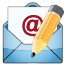 mpaschaliakavuli@yahoo.com
Gender Mainstreaming
02/04/2019
12